Unit 5
Conversation
Page 53
Lesson Goals & Outcomes
Listen and practice a conversation
Answer general question about the conversation
use the "real talk" phrases in a conversation
Describe  what do you see on this picture??
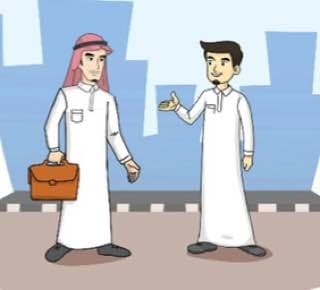 Brainstorming strategy
What are they  
 talking about?
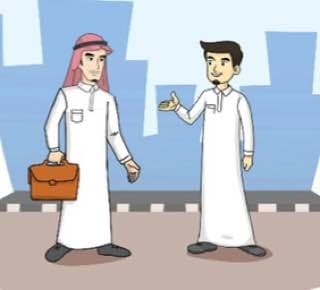 What are they  
 wearing?
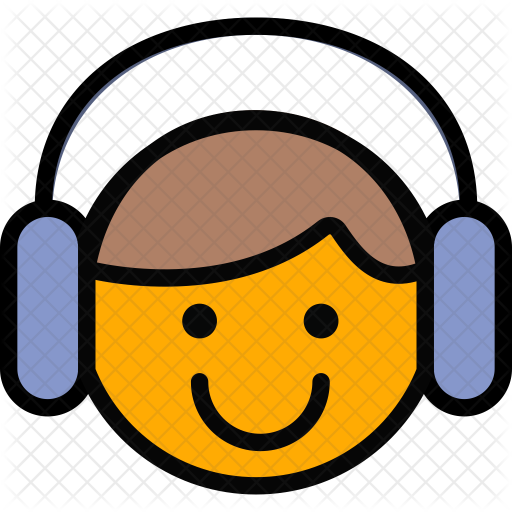 Listen to the audio
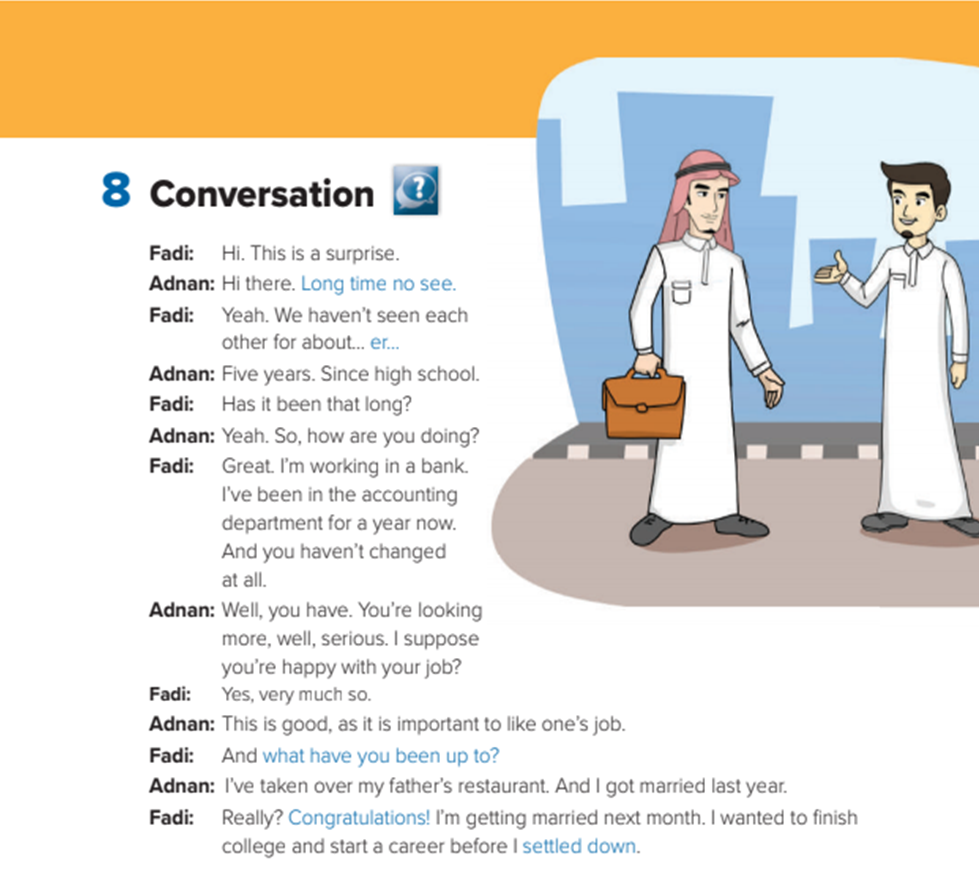 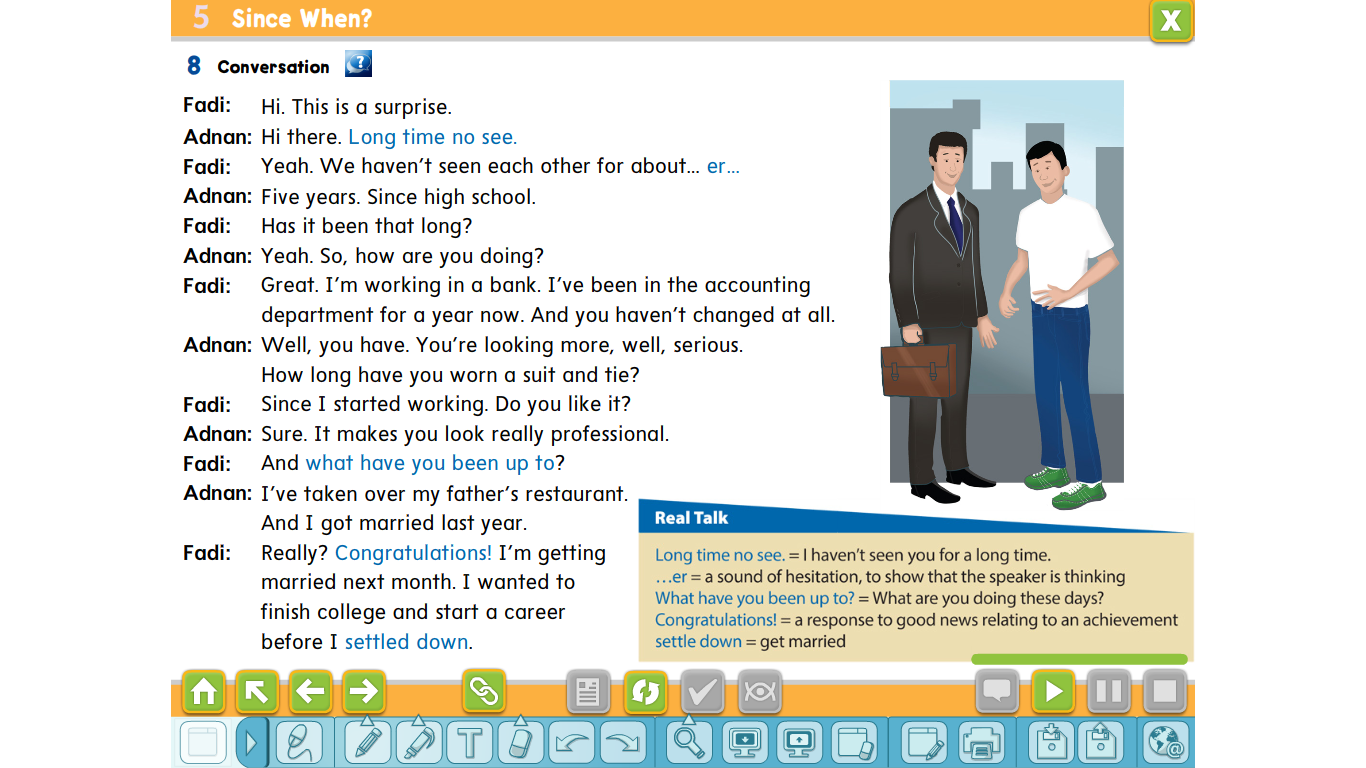 Fadi
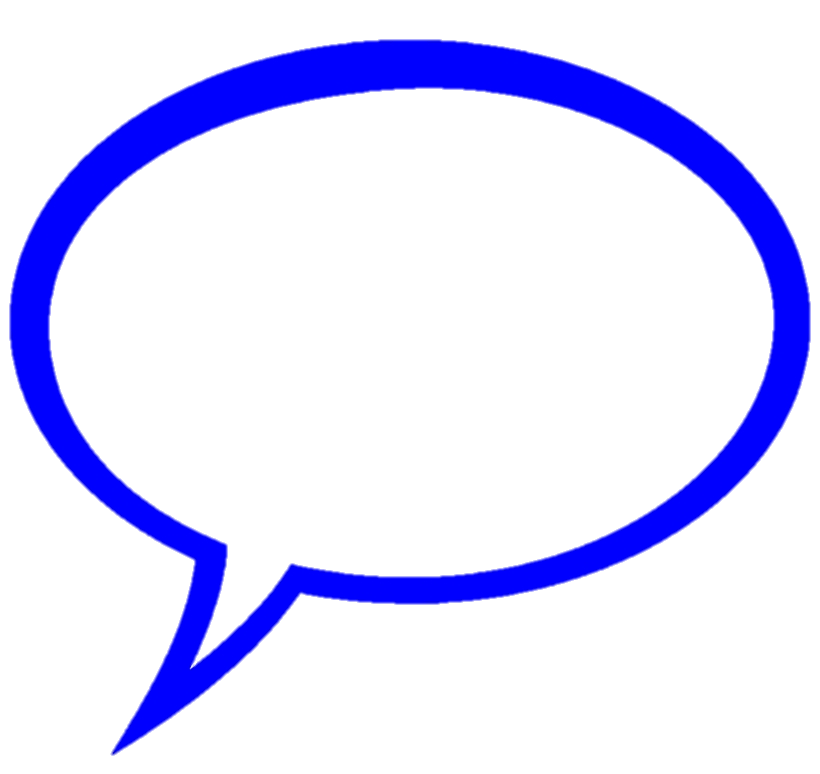 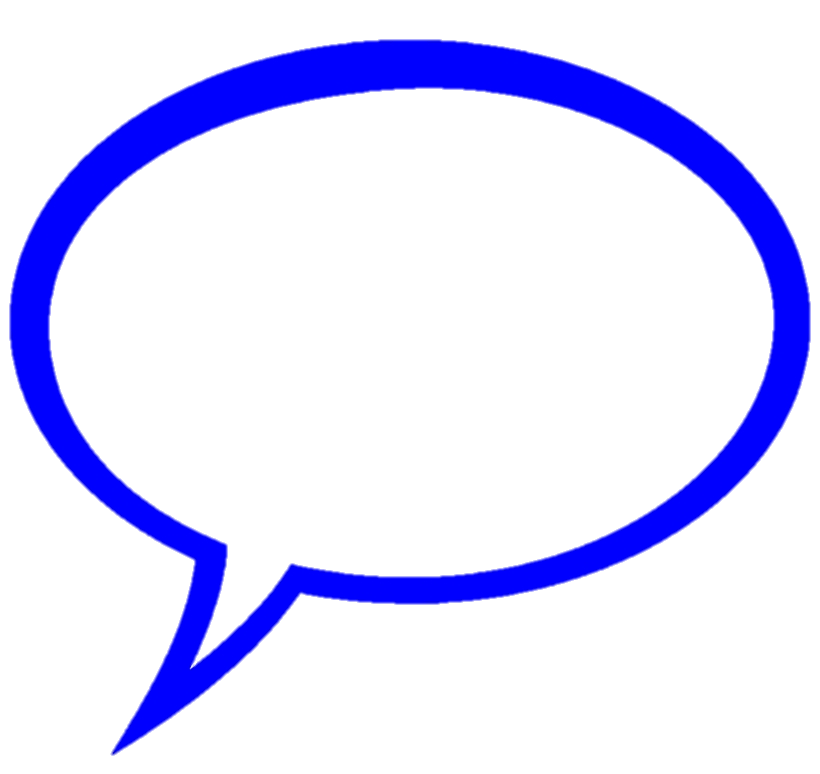 Who says ?  ,, why?
Adnan
Long time no see
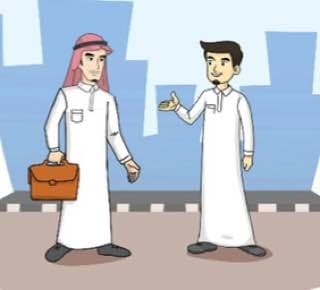 Fadi
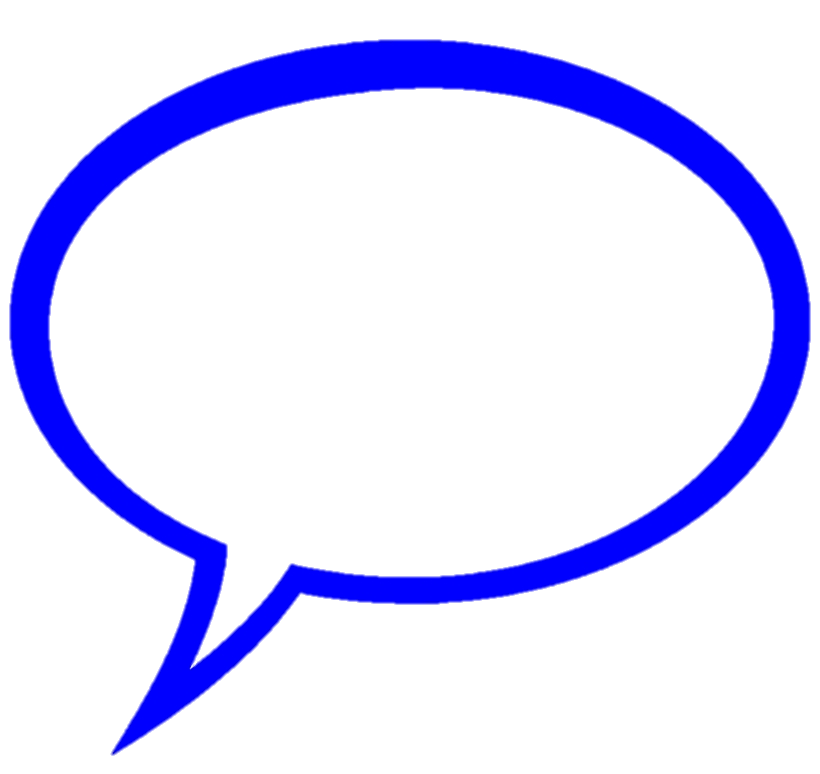 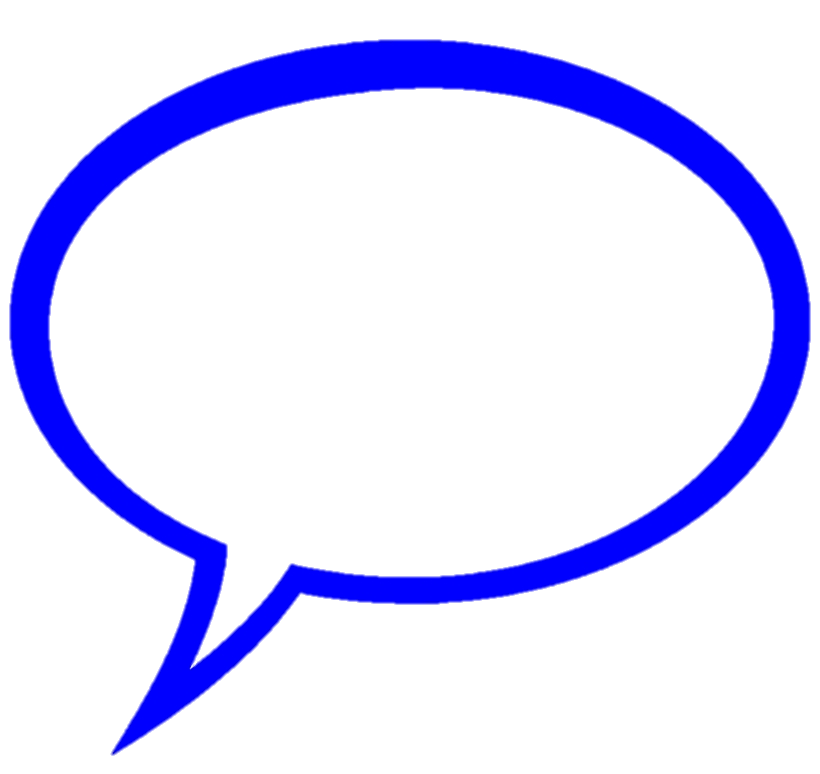 Who says ?  ,, why?
Adnan
Long time no see
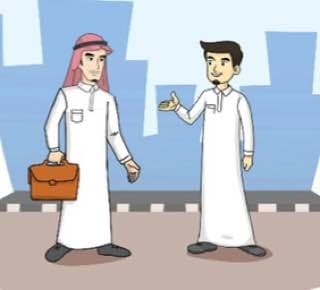 Because he didn’t see fadi for a long time
Fadi
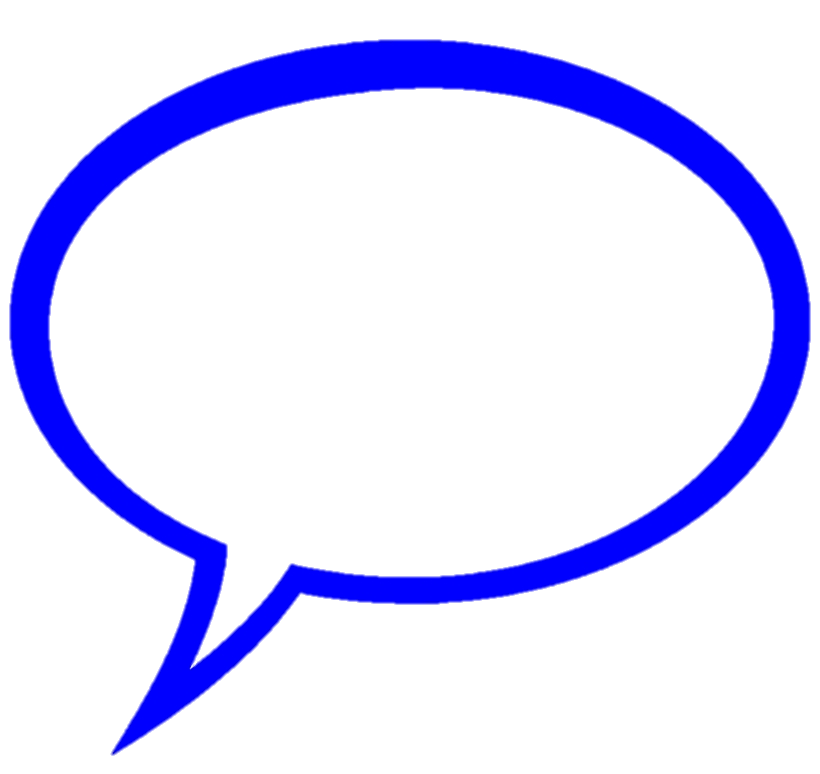 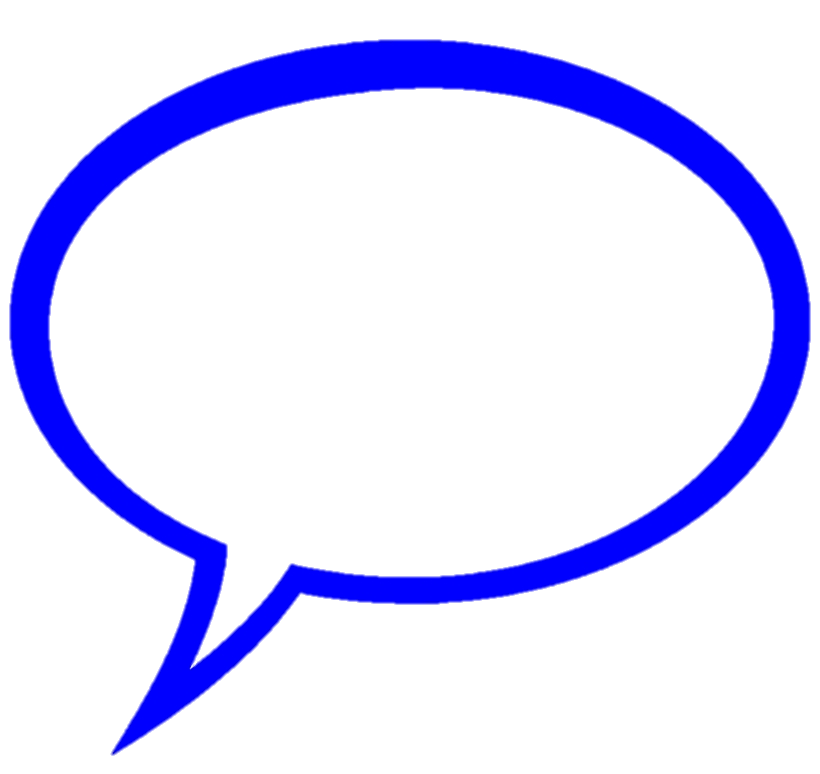 Who says ?  ,, why?
Adnan
..er
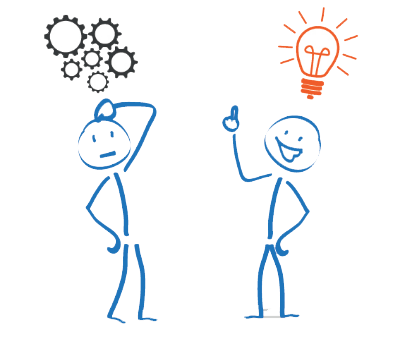 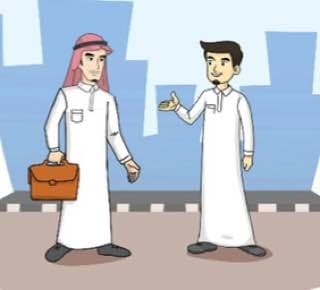 Because he is thinking
Fadi
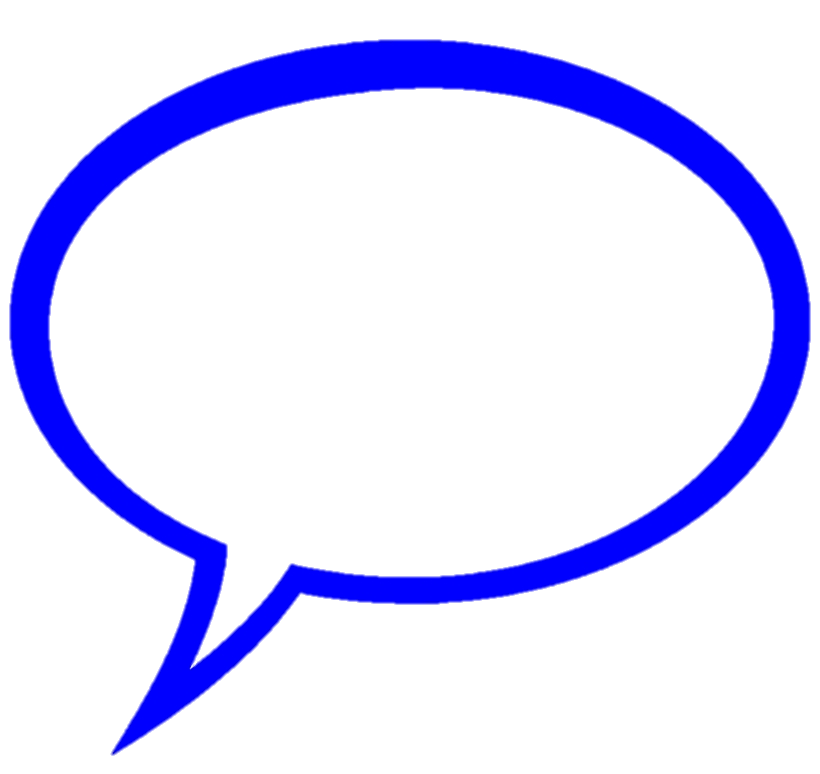 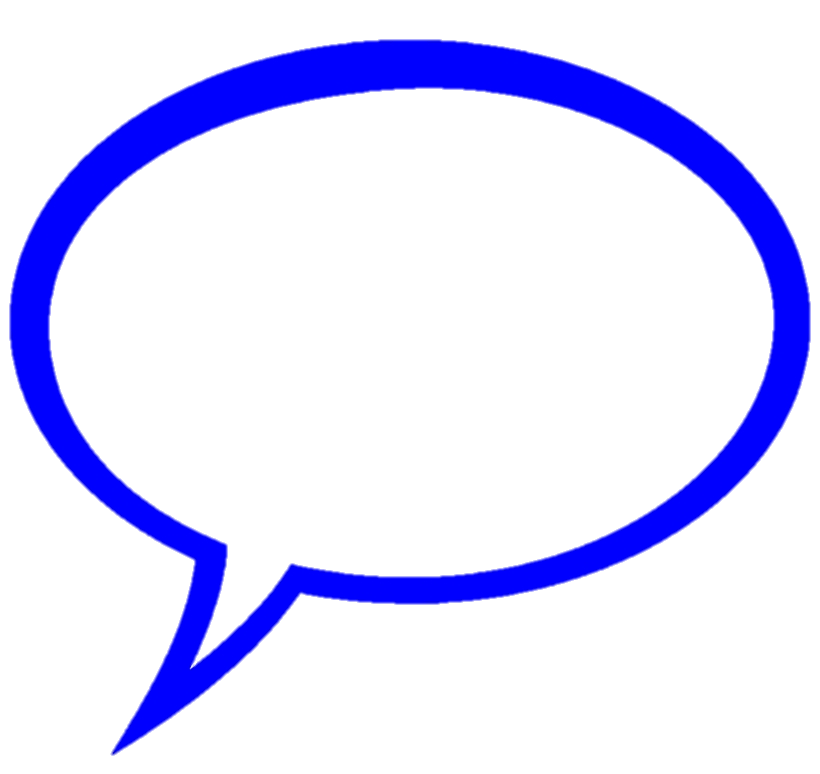 Who says ?  ,, why?
Adnan
What have you been up to?
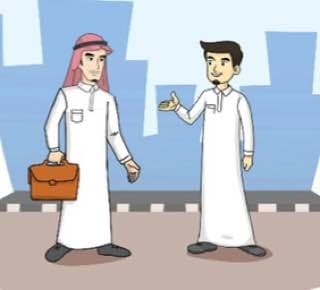 What has Adnan been up to?
He took over his father restaurant
Fadi
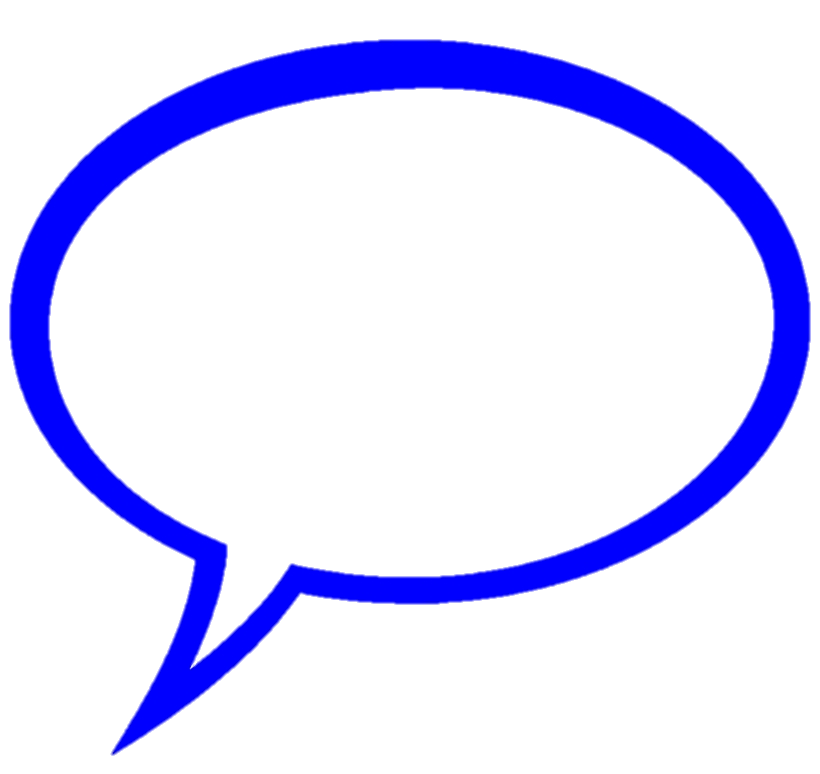 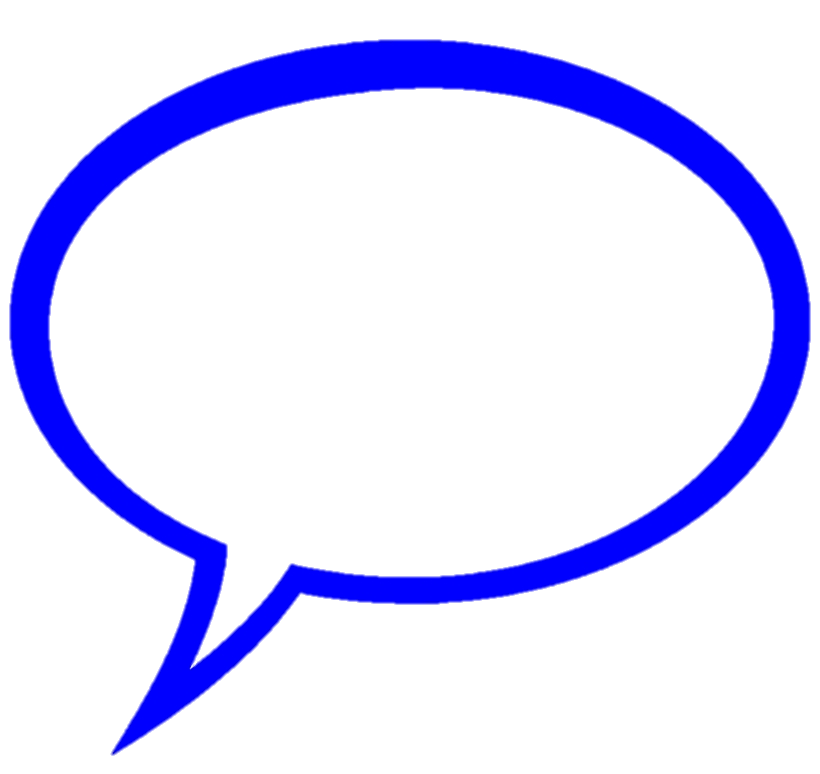 Who says ?  ,, why?
Adnan
Congratulations
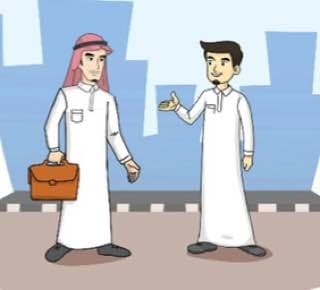 Why he say that?
Because Adnan got married
About the conversation
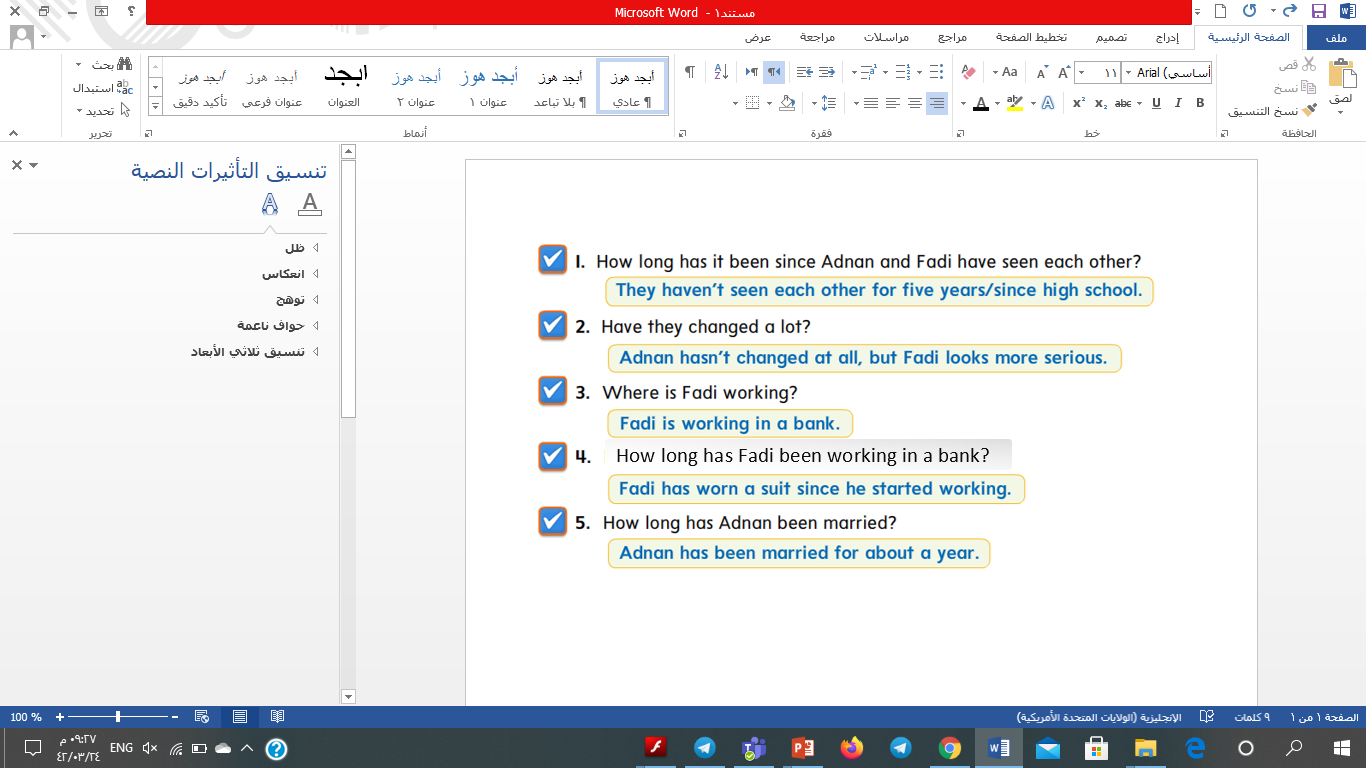 About the conversation
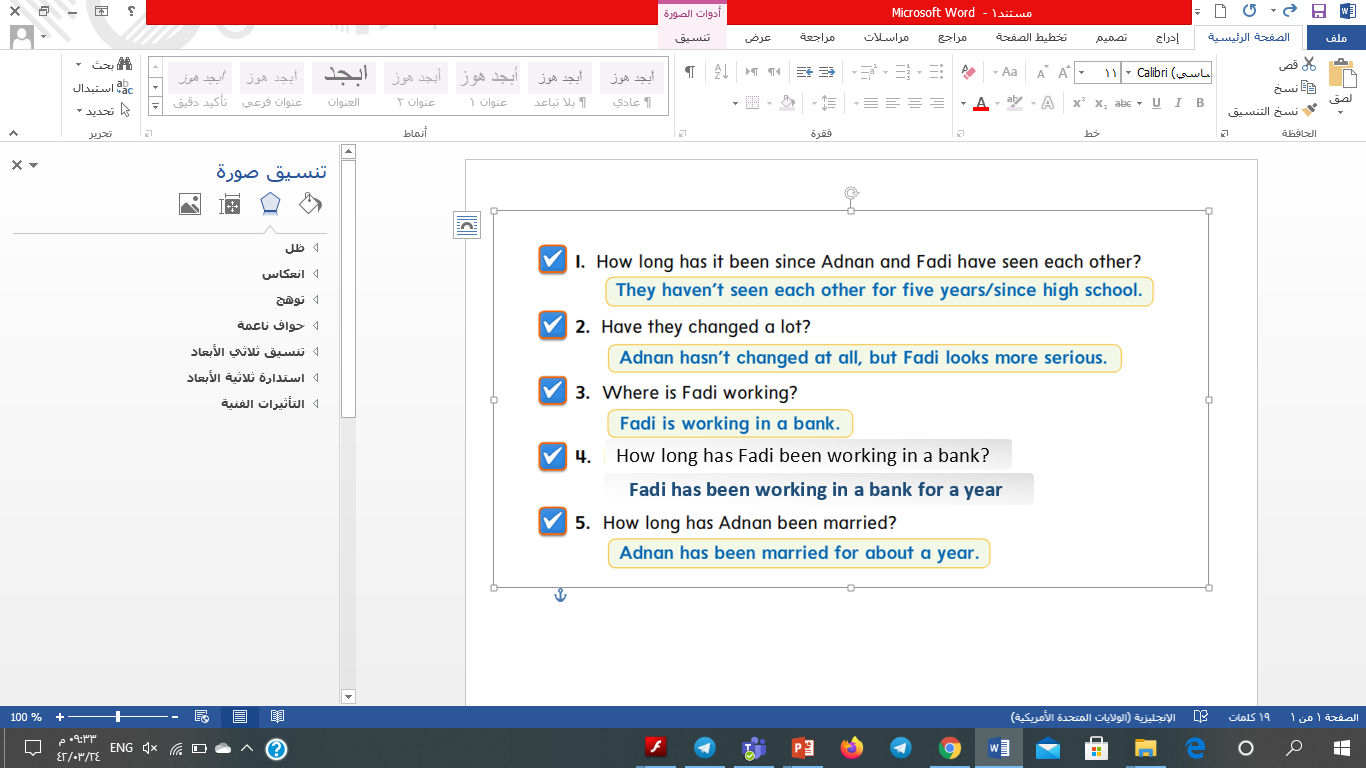 Homework
Make a conversation between you and an old friend you haven’t seen for a long time
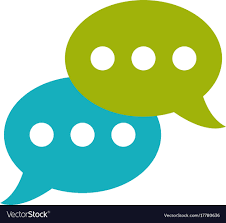 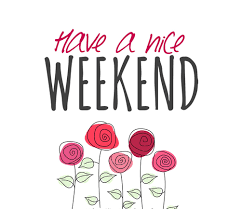